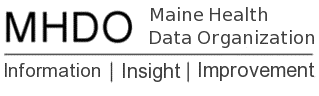 Claims Data Submitter Group
Participant Reminders: 
Please mute your line. 
Please submit your questions via webinar Chat feature.
We will address as many questions as possible at the end of today’s webinar. For those questions we are unable to get to answers will be distributed to the group
Webinar – 8/2/2018
Agenda
Welcome (5 minutes)
Opening Comments/Review Agenda
Meeting Goals 
Chapter 243 Updates (10 minutes)
Annual Updates (10 minutes)
Registration Updates
Validation Override Resets
Validation Rule Additions/Updates
Implementation Timeline (5 minutes)
Overview
Payer Q & A
2
Meeting Goals
Review Chapter 243 Updates
Review Upcoming Registration Updates
Review Validation Override Resets and Validation Updates
Review Implementation Timeline
3
Changes to Chapter 243
Summary
New definitions
Updated code list reference information
Updated mapping information
Addition of fields

The changes go into effect with the submission of your January 2019 data which is due by February 28, 2019. The portal will be available for submission of January 2019 files no sooner than 2/6/19.
4
Chapter 243: New Definitions
HICN. “HICN” means the Center for Medicare and Medicaid Services Health Insurance Claim Number.
MBI. “MBI” means the Center for Medicare and Medicaid Services Medicare Beneficiary Identifier.
5
MBI
The majority of the Chapter 243 changes are a result of a transition occurring at the federal level with Medicare. 
Background: 
The Medicare Access and CHIP Reauthorization Act (MACRA) of 2015, requires CMS to remove Social Security Numbers (SSNs) from all Medicare cards by April 2019. 
A new MBI will replace the SSN-based HICN on the new Medicare cards for Medicare transactions like billing, eligibility status, and claim status.
See https://www.cms.gov/Medicare/New-Medicare-Card/index.html for additional information.
MBI
What is the time line for transition? 
CMS plans to have a transition period where business partners can use either the HICN or the MBI to exchange data. 
The transition period will begin no earlier than April 1, 2018 and run through December 31, 2019. After the transition period ends on January 1, 2020, MBIs will be required with few exceptions on claims previously carrying HICN.
Chapter 243 HICN/MBI Transition
The submitter must send either HICN or MBI during the transition period. Both fields cannot be blank. MBI is required starting with Jan 2020 file submission.
New Data Fields-as of 2019 Data Submissions
ME107	Member Address Line 1
ME108	Member Address Line 2
ME109	Member Country Code
9
New Data Fields-as of 2019 Data Submissions
ME110	Subscriber HCIN
Subscriber’s Health Insurance Claim Number. Populate at least once starting February 1, 2019 and at least until MBI is reported.
ME111	Subscriber MBI
Subscriber’s Medicare Beneficiary Identifier. May be populated starting February 1, 2019 or as soon as MBI is available for reporting. Required starting January 1, 2020 or if ME110 is not present.
10
New Data Fields-as of 2019 Data Submissions
ME112	Member HCIN
Member’s Health Insurance Claim Number. Required only for Medicare Supplemental/Companion Plans for which 1) the subscriber and the member are not the same person and 2) the payer is primary. Otherwise, leave blank. If not the same as ME110, populate at least once starting February 1, 2019 and at least until Member MBI is reported.
ME113	Member MBI
Member’s Medicare Beneficiary Identifier. Required only for Medicare Supplemental/Companion Plans for which 1) the subscriber and the member are not the same person, 2) the payer is primary and 3) ME112 is not present. Otherwise, leave blank. If not the same as ME111, may be populated starting February 1, 2019; however, only required starting January 1, 2020.
11
New Data Fields-as of 2019 Data Submissions
MC327	Member Address Line 1
MC328	Member Address Line 2
MC329	Member Country Code
PC107	Member Address Line 1
PC108	Member Address Line 2
PC109	Member Country Code
DC107	Member Address Line 1
DC108	Member Address Line 2
DC109	Member Country Code
12
Changed Data Fields-as of 2019 Data Submissions
Country Name is now Country Code
PC024A	Pharmacy Country Code
13
Annual Registration Updates
Updates to Registration Information
All portal registration information needs to be reviewed and updated annually. 
During the month of February 2019 you will complete your updates in the Portal.
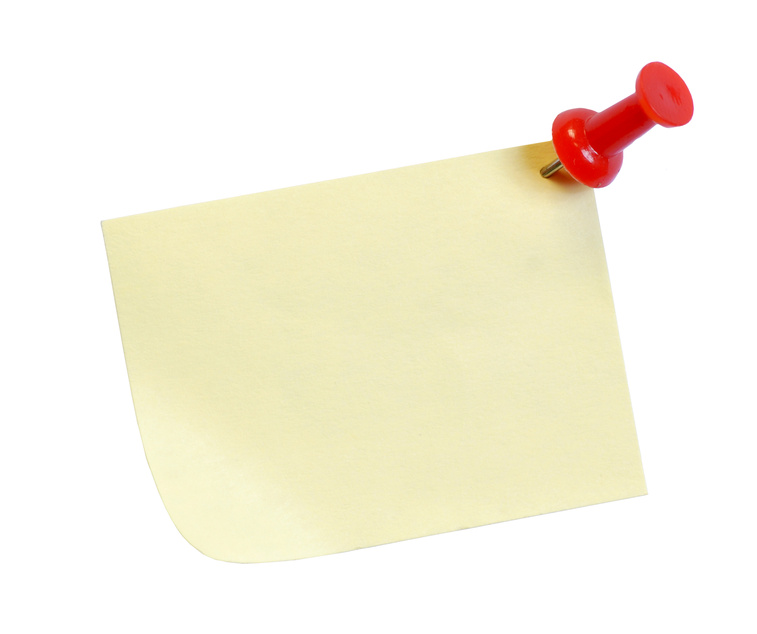 Update registration
 info
14
Annual Validation Override Resets
Profile and Exemption Resets
All existing profile and exemption-level overrides will expire as of February 1, 2019. Submissions that occur after this reset (January 2019 data) will be evaluated against all validation rules. 
New profile and exemption-level overrides will have to be requested as needed.
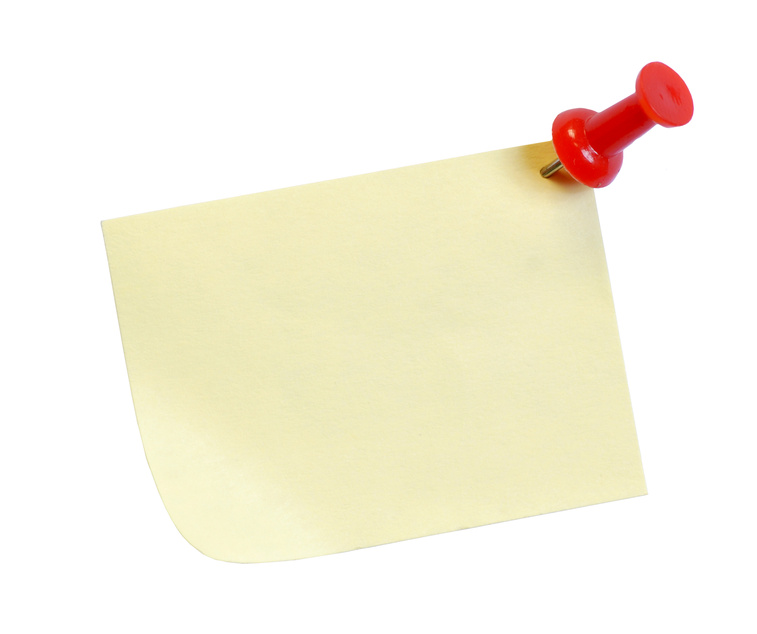 Submit new override 
requests
15
Validation Changes
Proposed changes will be distributed in September. 
Expected Changes
New rules for new fields.
Modify existing rules to address repeat data quality concerns.
16
Implementation Timeline
17
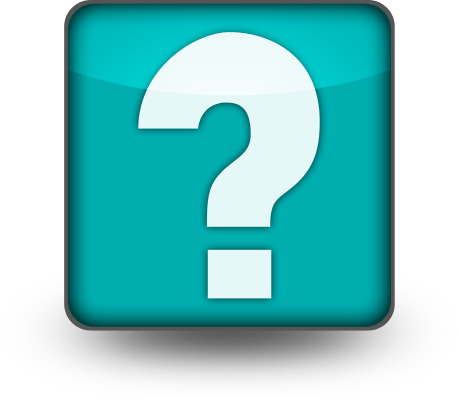 Portal Resources
Help Desk
The Help Desk is available to answer technical questions related to portal submissions. 
Online: https://mhdo.maine.gov/portal/Home/Contact  
Email: mhdohelp@hsri.org  
Phone: (866) 451-5876

Compliance Issues
For compliance related issues contact:
Philippe Bonneau, Compliance Officer, Maine Health Data Organization
Email: philippe.bonneau@maine.gov
Phone: (207) 287-6743
18
Questions?Help DeskThe Help Desk is available to answer technical questions related to portal submissions. Email: mhdohelp@hsri.org Phone:  (866) 451-5876Compliance IssuesFor compliance related issues contact:Philippe Bonneau, Compliance Officer, Maine Health Data OrganizationEmail: philippe.bonneau@maine.govPhone: (207) 287-6743
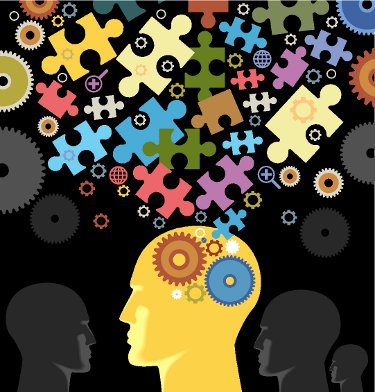 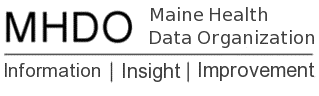